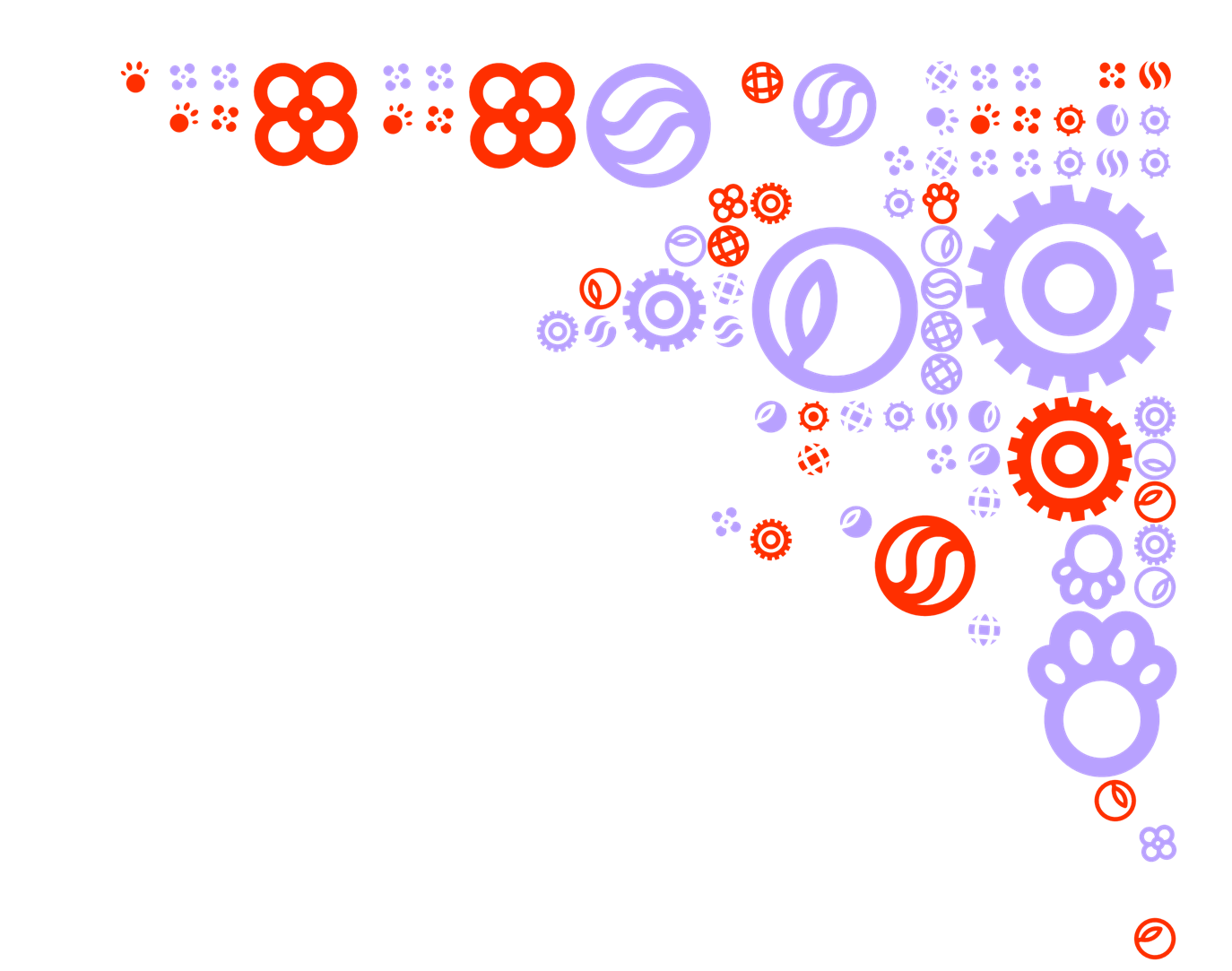 Allerlaatste workshopvoor dit project!
Woensdag 1-11-2023s
Nazorg en follow-up
Door bewust en gepland een aantal acties uit te zetten kun je als projectteam: 
- evalueren en zo verbeteren & groeien
- nog grotere impact maken voor de deelnemers
- nog meer impact maken voor je opdrachtgever.
2
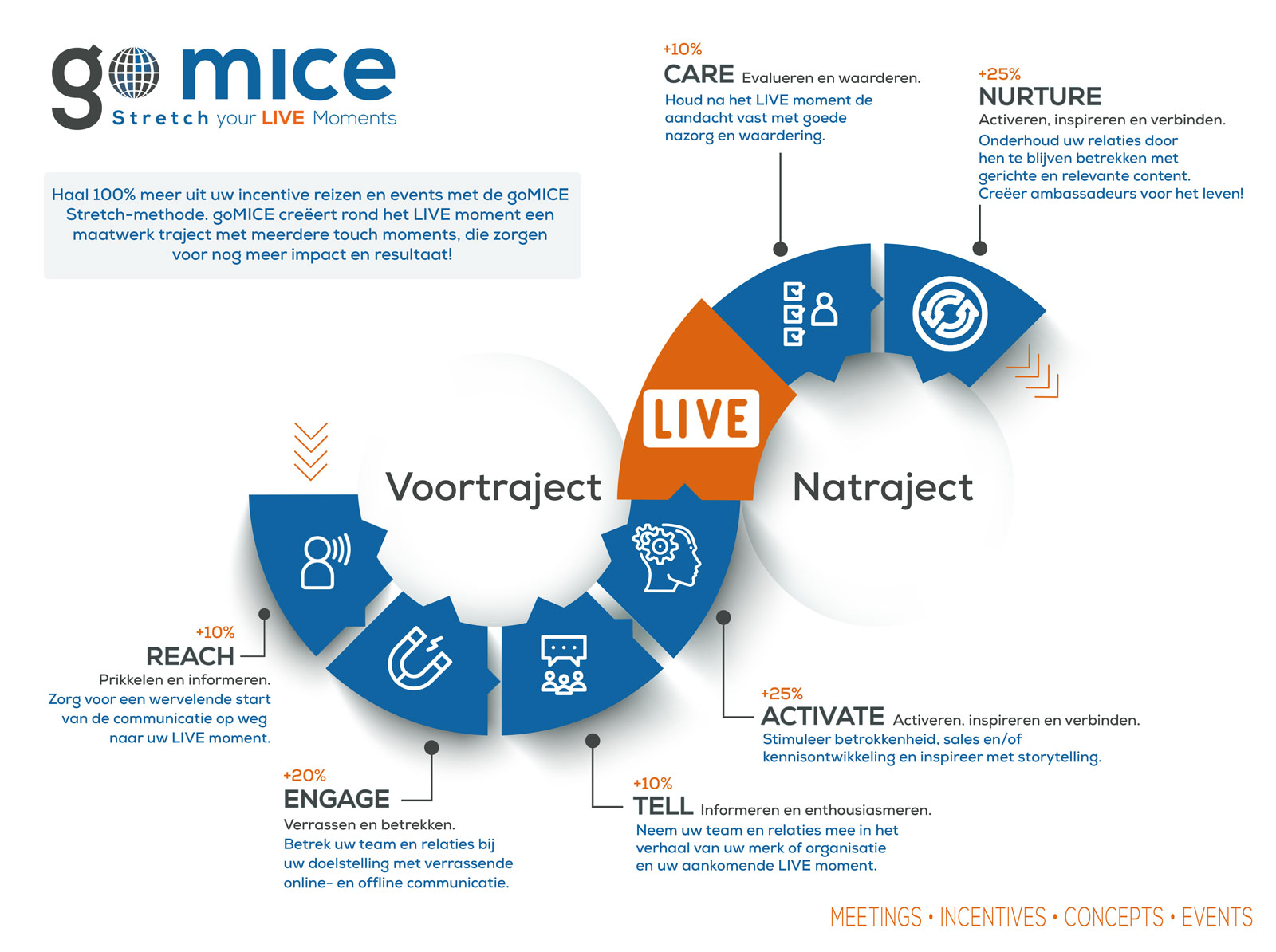 [Speaker Notes: https://www.gomice.nl/stretch-methode/ = bron]
Nazorg & follow-up 1
Na een evenement is het belangrijk om een aantal dingen te doen richting de deelnemers. 

Evalueren met deelnemers 
Mensen bedanken voor hun aanwezigheid 
Follow-up; hangt samen met het doel van het evenement. Bijvoorbeeld checken of er nog vragen zijn, wat extra informatie over de opleiding geven of foto’s delen.
4
Nazorg & follow-up 2
Na een evenement is het belangrijk om een aantal dingen te doen richting de overige doelgroep 

Hen informeren over het evenement door bv. een artikel in de nieuwsbrief, een post op Insta etc. 

Laten weten hoe ze een volgende keer deel kunnen nemen.
5
Nazorg & follow-up 3
Na een evenement is het belangrijk om breed te communiceren over (het succes!) van het evenement 

Een persbericht voor het Eindhovens Dagblad of de lokale krant, Omroep Brabant etc. 

Posts op social media, via de kanalen van de opdrachtgever.
6
Wat gaan jullie doen?
Loop met behulp van het werkblad alle opties langs. 
Kies per punt uit welke actie (minimaal 1) jullie gaan doen / zouden willen doen. 
Werk die uit en neem dit stukje ‘Nazorg en follow-up’ als laatste paragraaf mee in het hoofdstuk Communicatie.
7
Beoordelingsformulier
Natasha Jones
Tyler Stein
Elsje Quint
Personeelszaken
Stagiair
Officemanager
8
Succes!
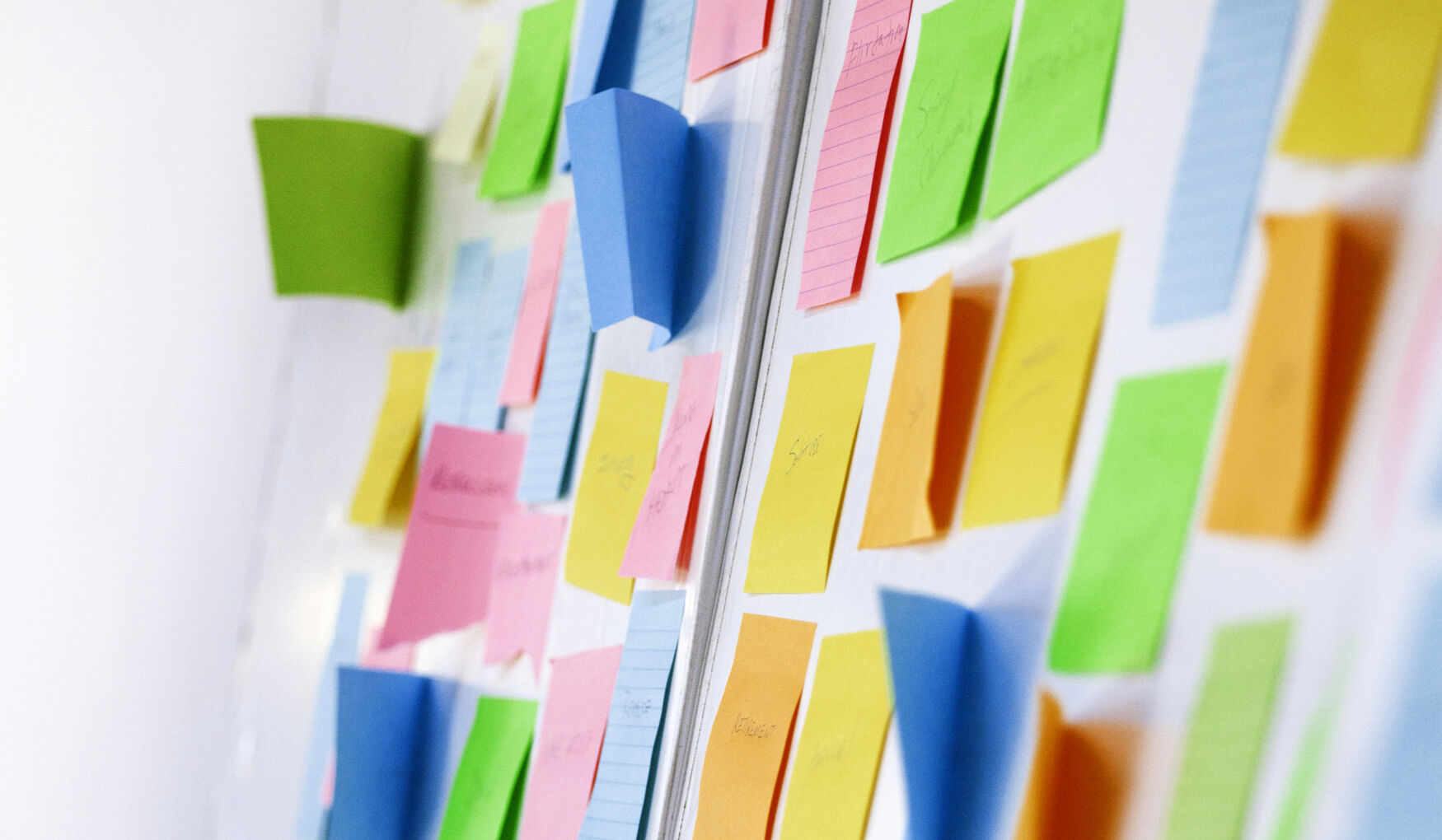 9